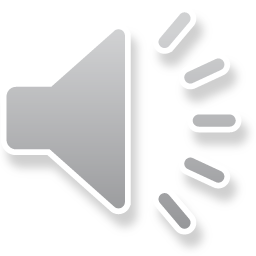 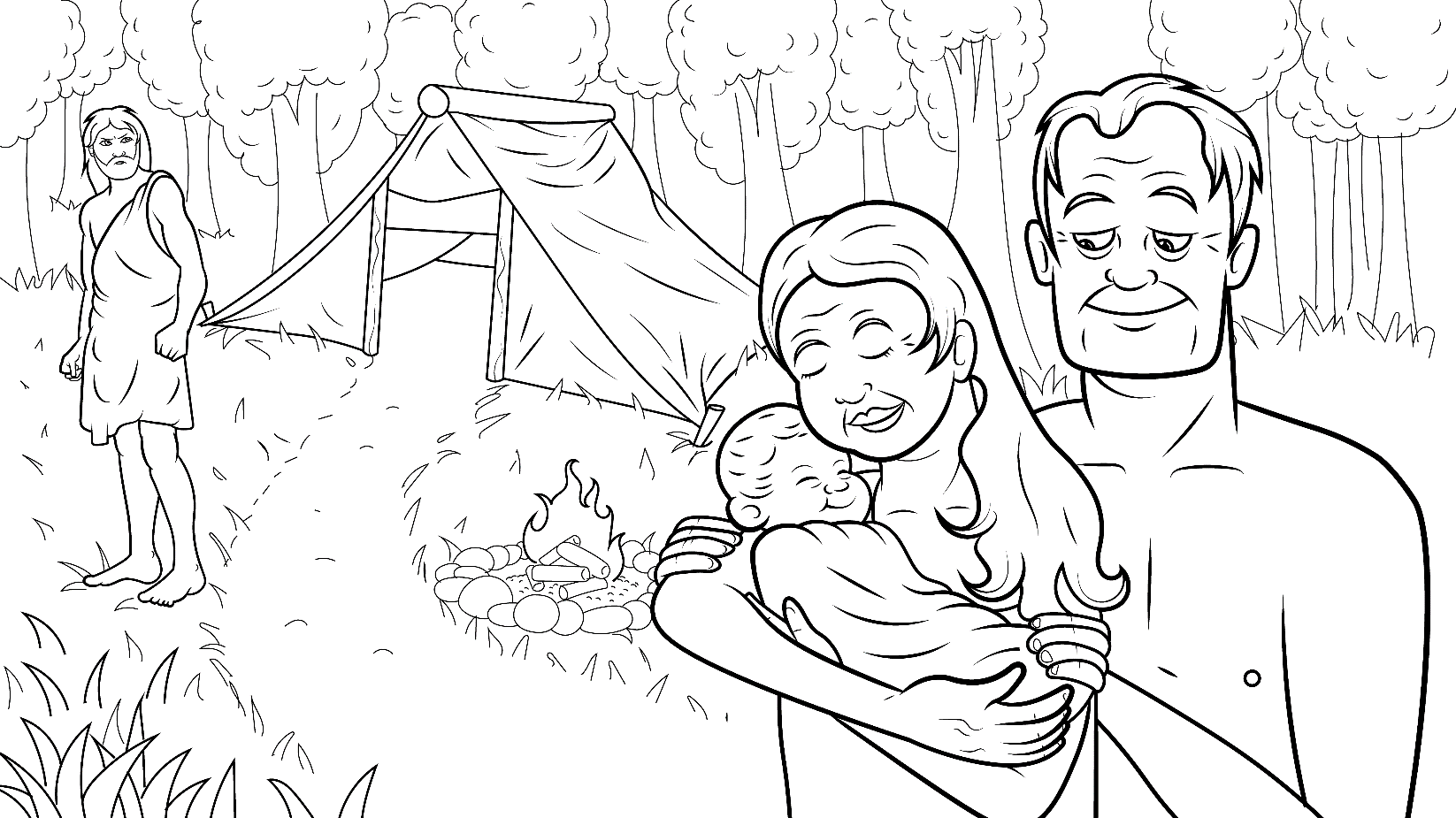 Story 1.6   Thick and Thin
(th)   Seth, Adam, Eve
(Genesis 4:1-16; 25-26; 5:3-6)
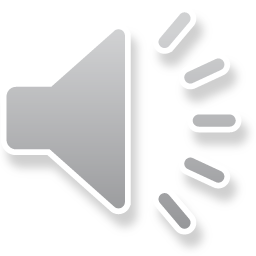 New Words to Read
them			then			that
this 			thick			thin
with 			path			Seth
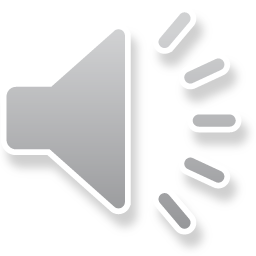 Rule Breakers(Read and Spell)
the		are			was
of			father			other
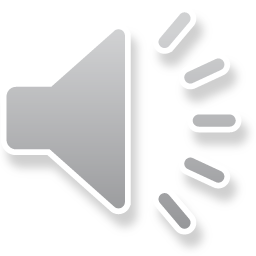 Rule Breakers(Read and Spell)
mother		brother
another
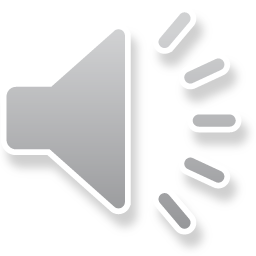 Sight Words
be				he			both
times			like		Adam
Eve			looked
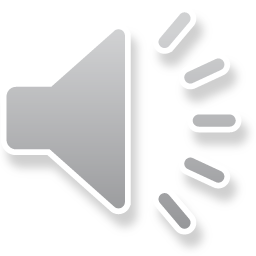 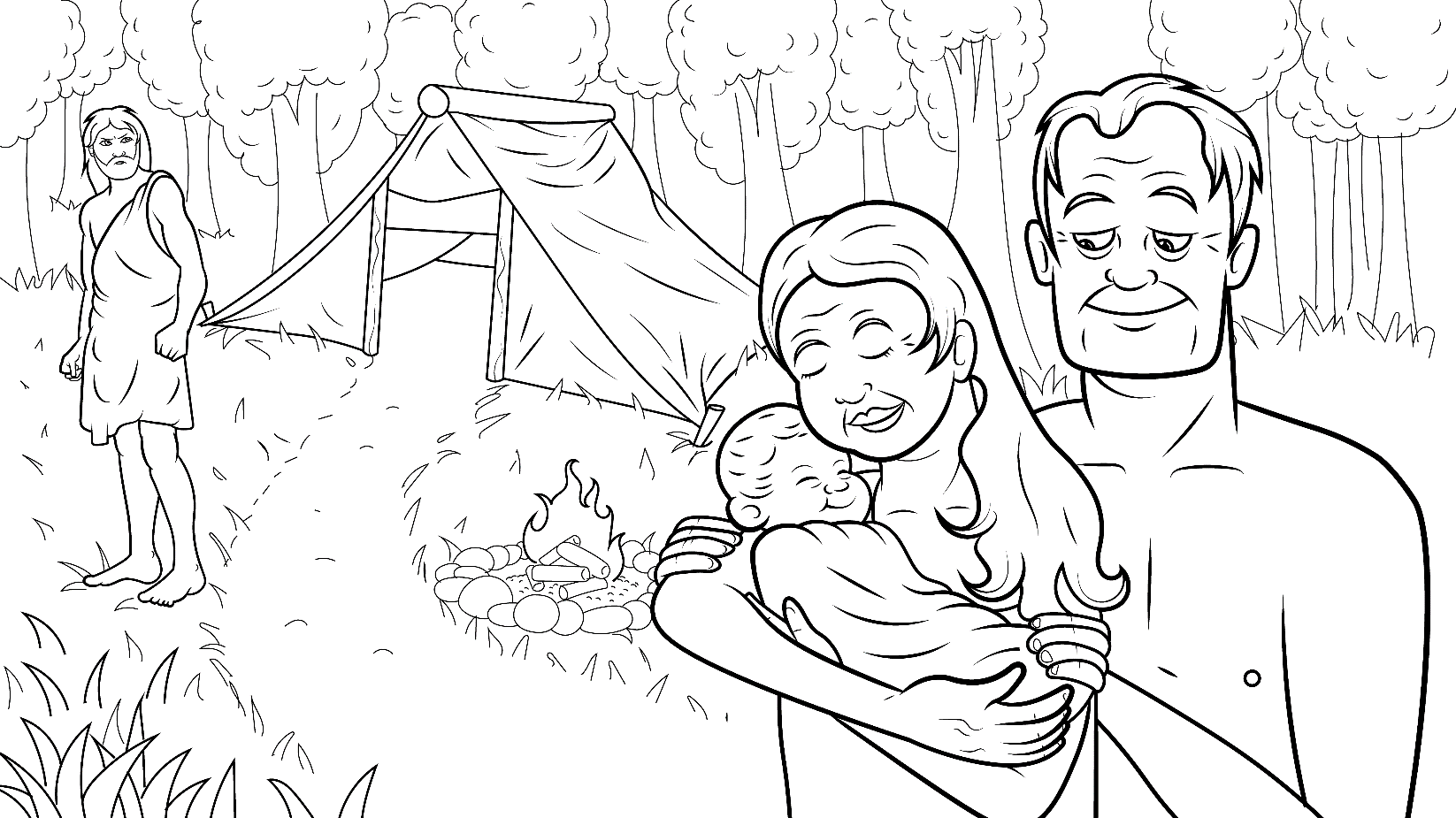 Story1.6 
Thick and Thin
I Read, You Read Bible Story    (th)
Genesis 
4: 1-16; 
25-26; 5:3-6  (th)
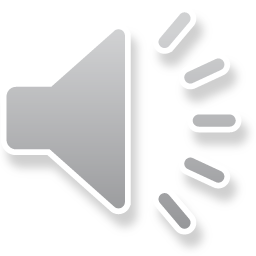 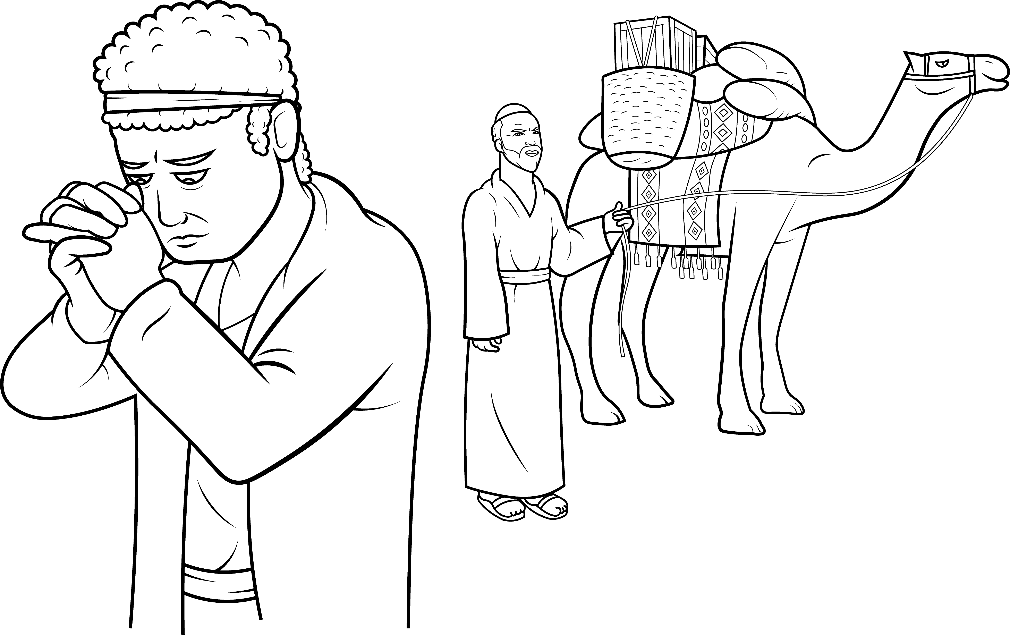 What does it mean that God promises to be with us through thick and thin?
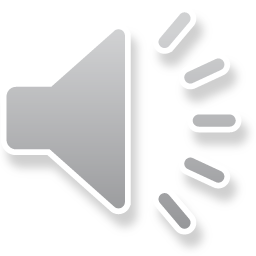 God will be with us in the thick times and in the thin times.
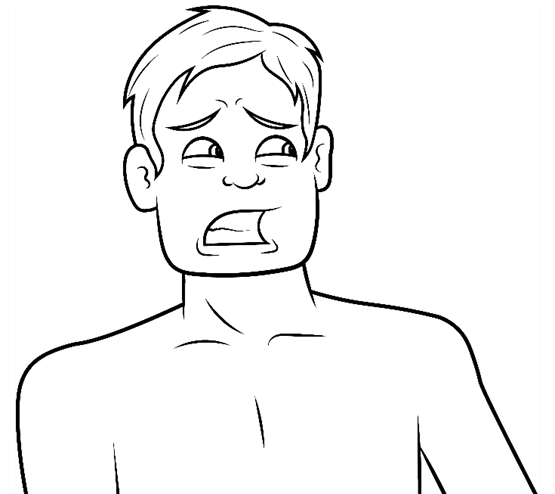 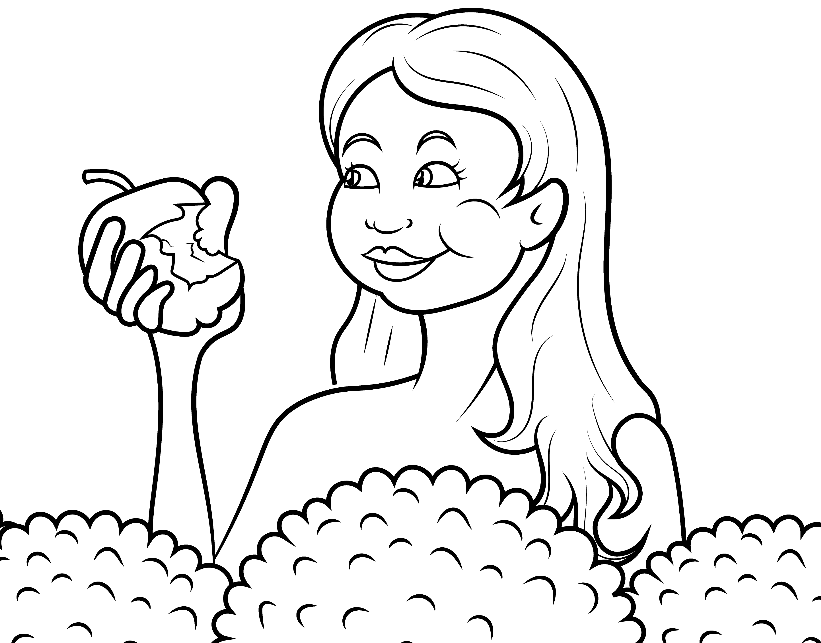 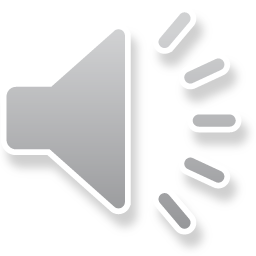 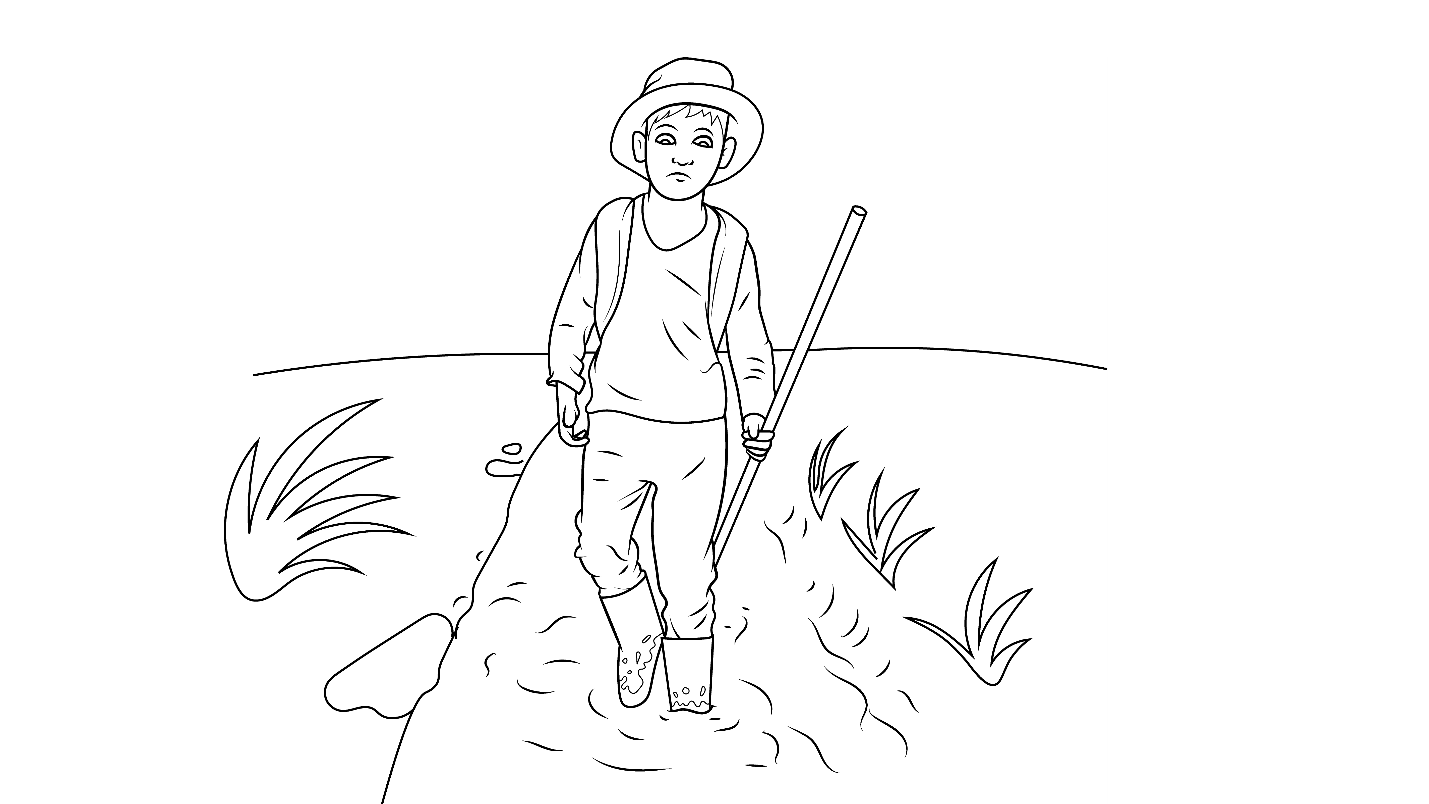 The thick times are like mud… 
hard, sad times when we feel stuck.
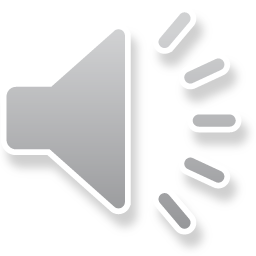 The thin times are like water. It is fun and easy to walk through water.
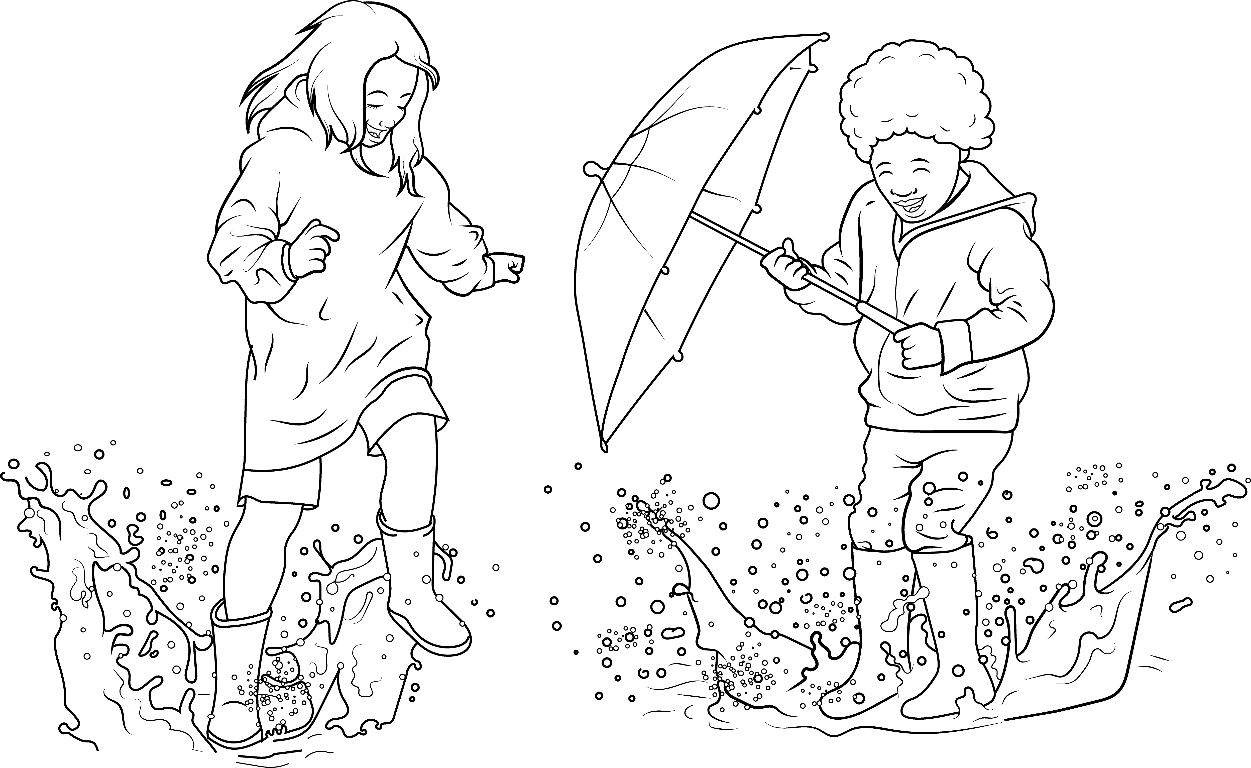 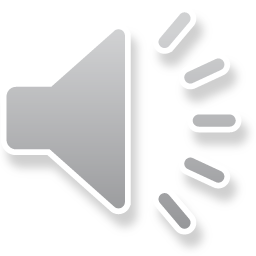 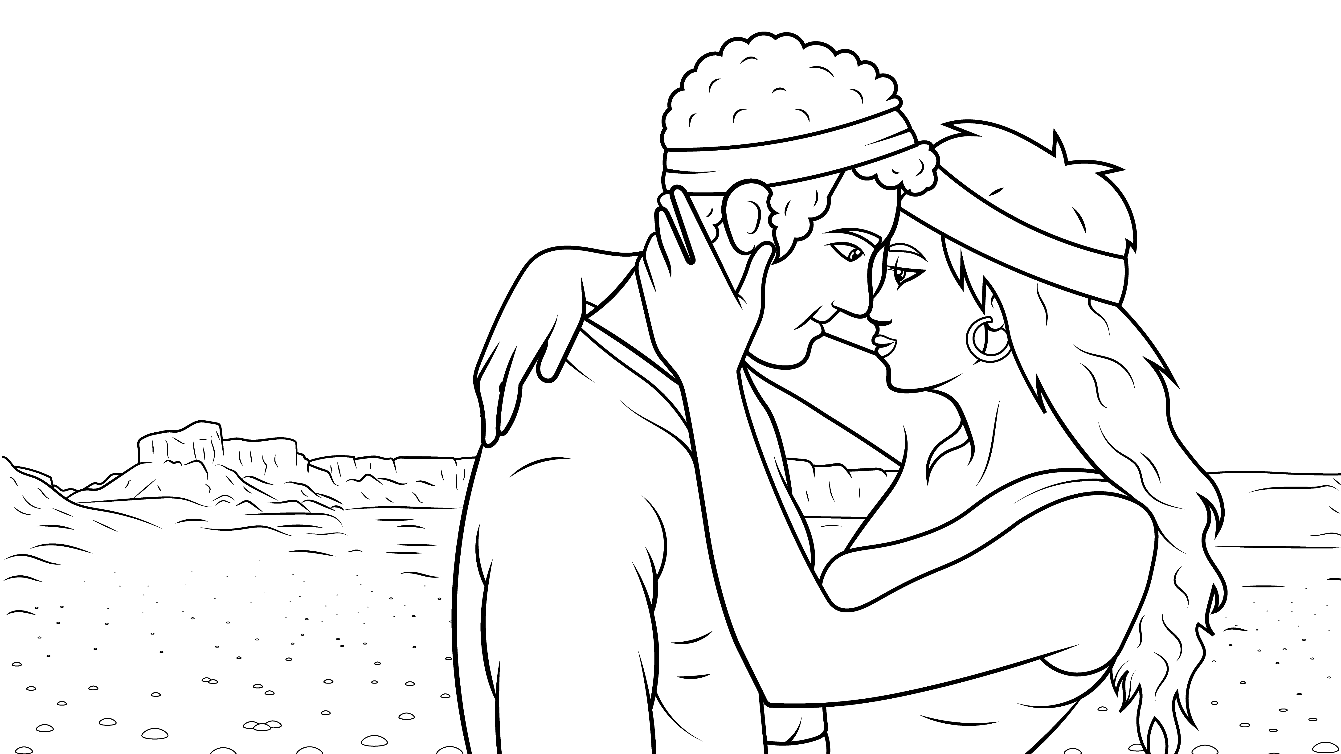 Thin times means when life is easy.
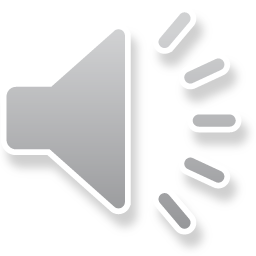 Adam and Eve had thick and thin times.
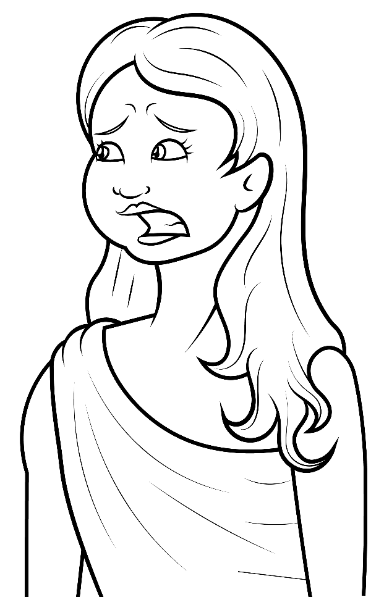 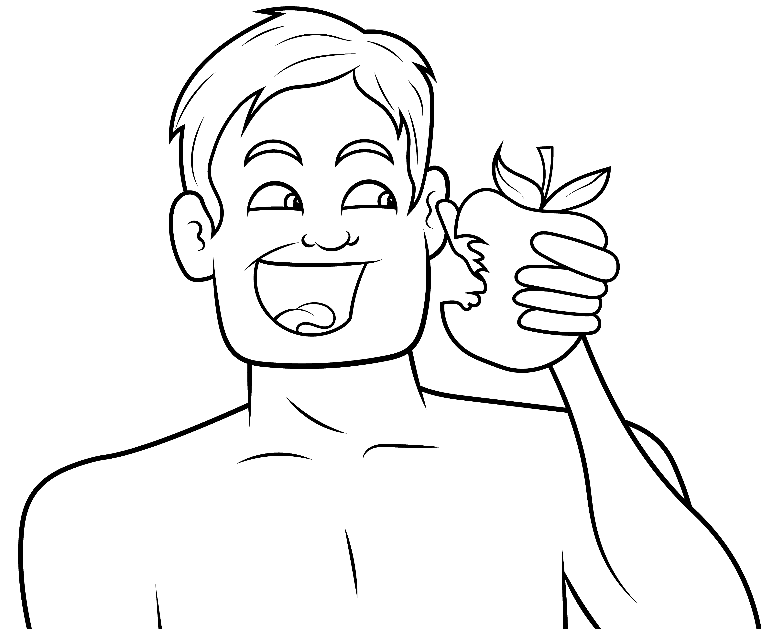 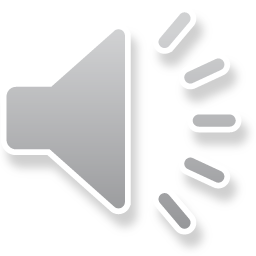 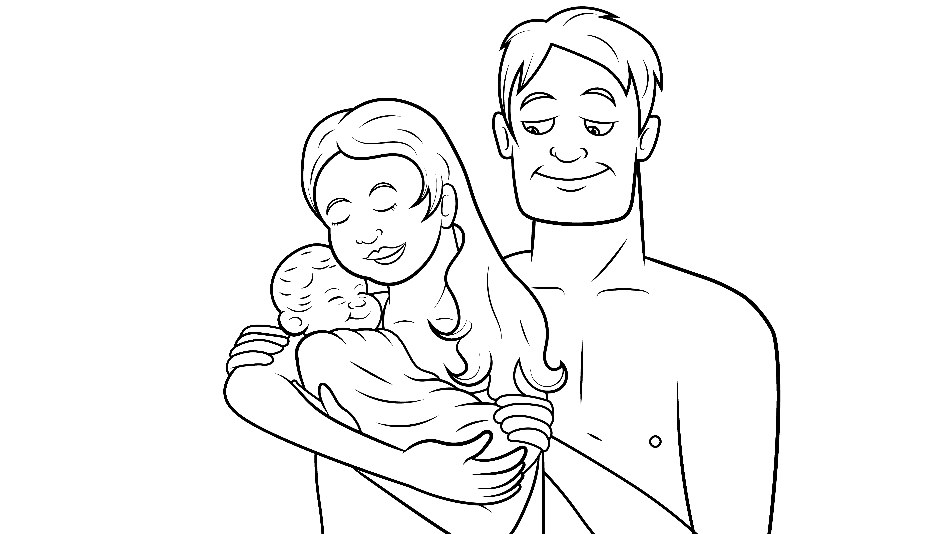 With God’s help, this mother and father had a kid.
His name was Cain.
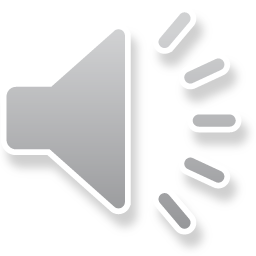 Then the mother had another kid, another brother.
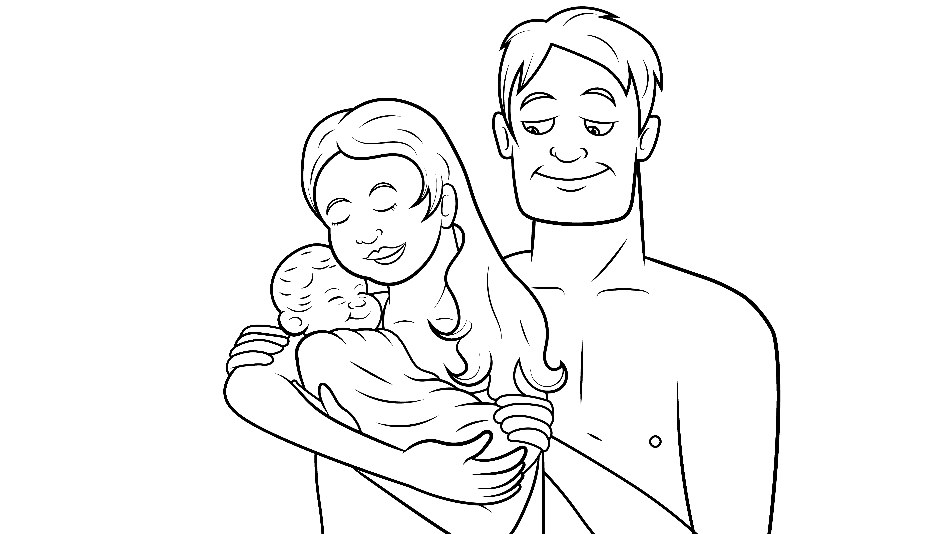 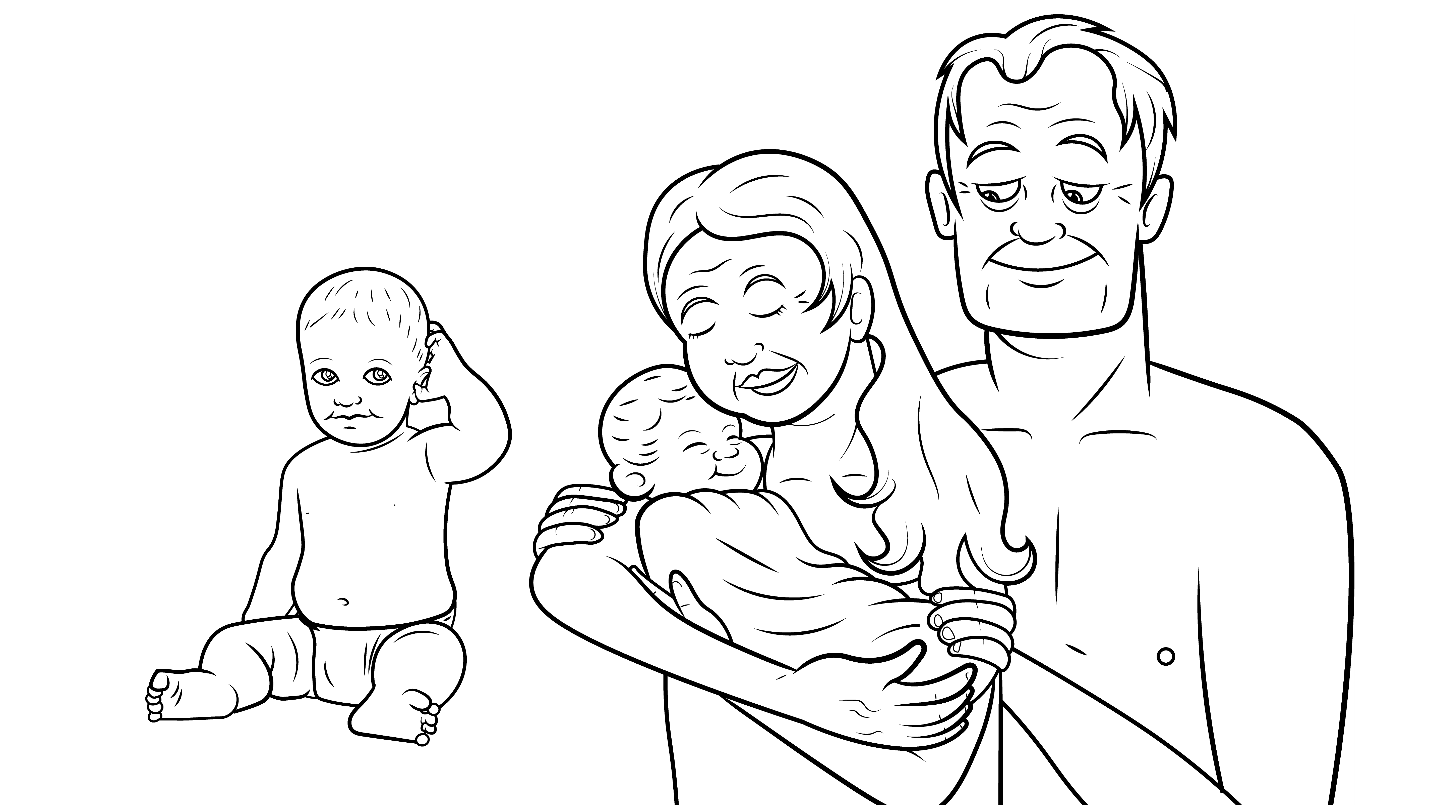 His name was Abel.
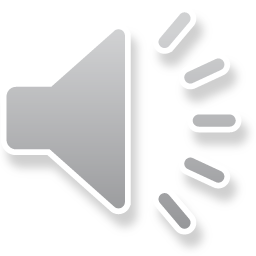 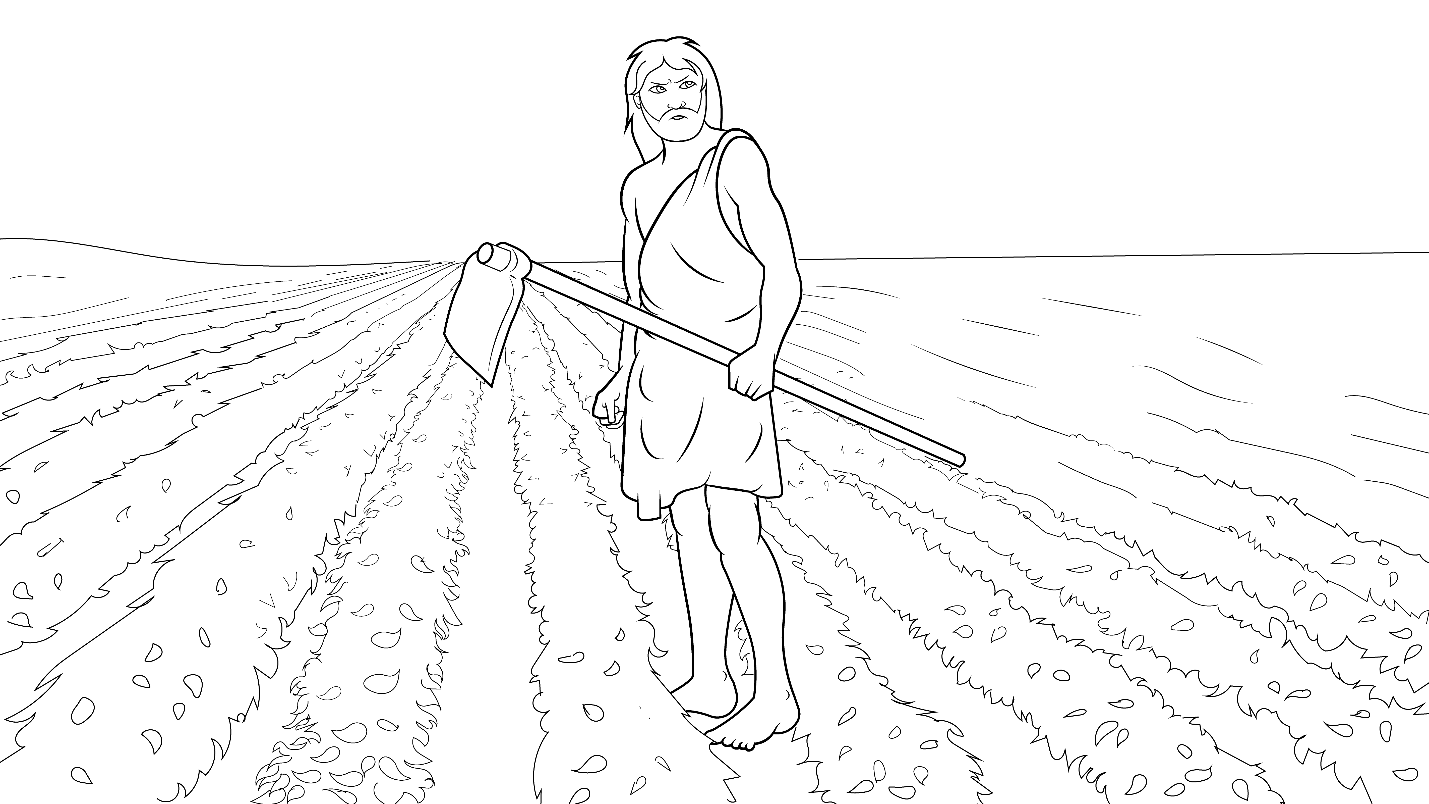 They grew up, but…
Cain killed Abel!
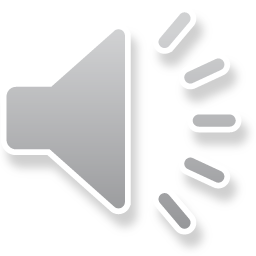 That was a thick time for both of them, mother and father.
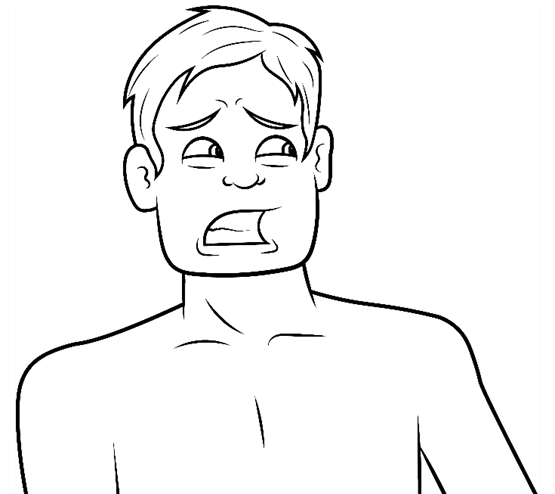 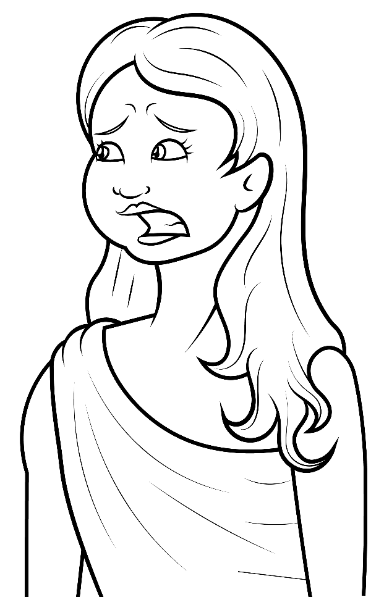 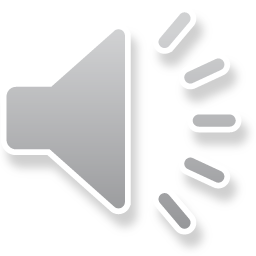 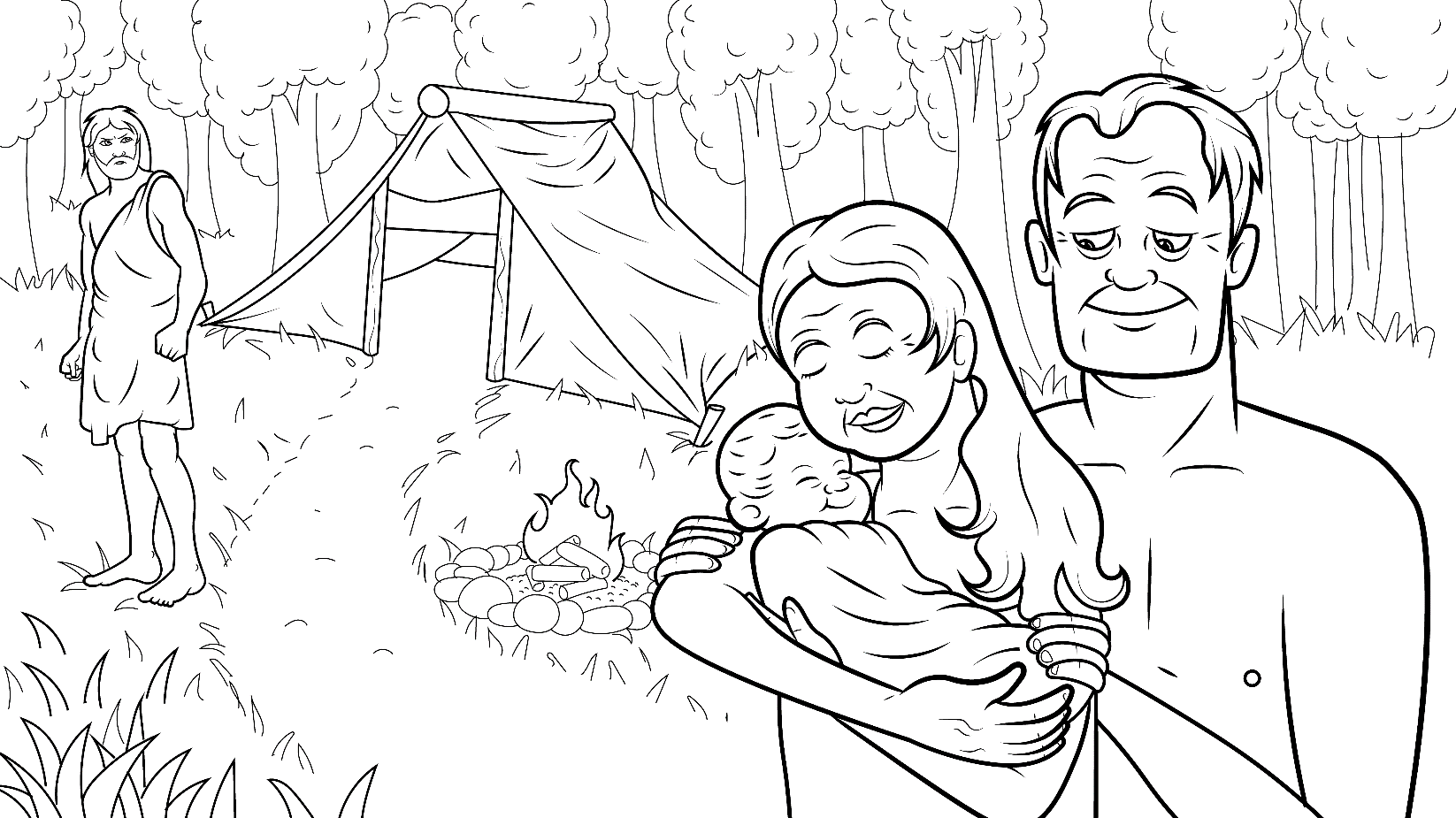 Then, the mother and father had another kid… Seth.
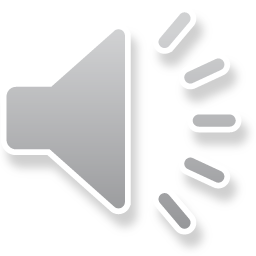 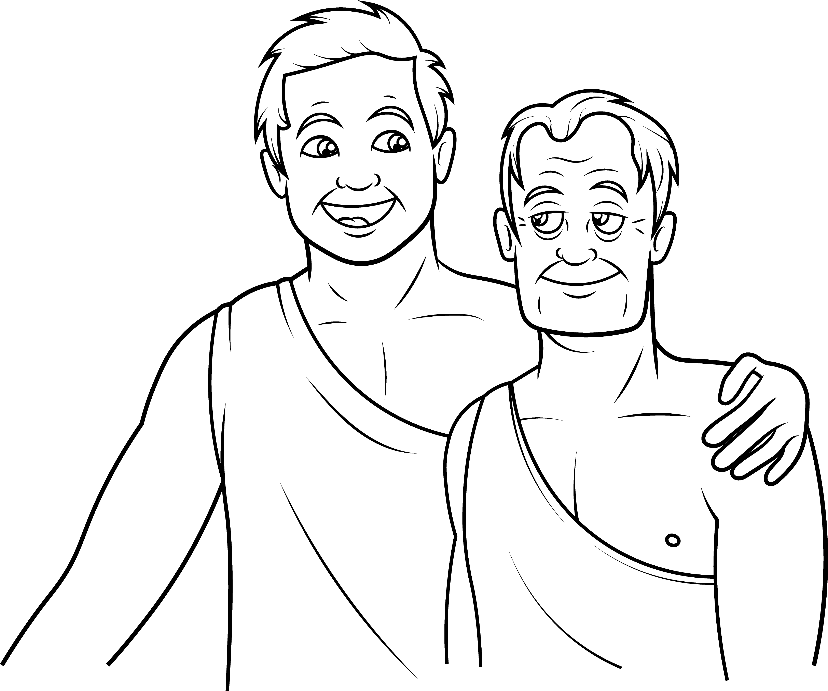 This brother, Seth, 
was not like the other brothers.
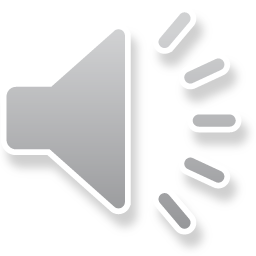 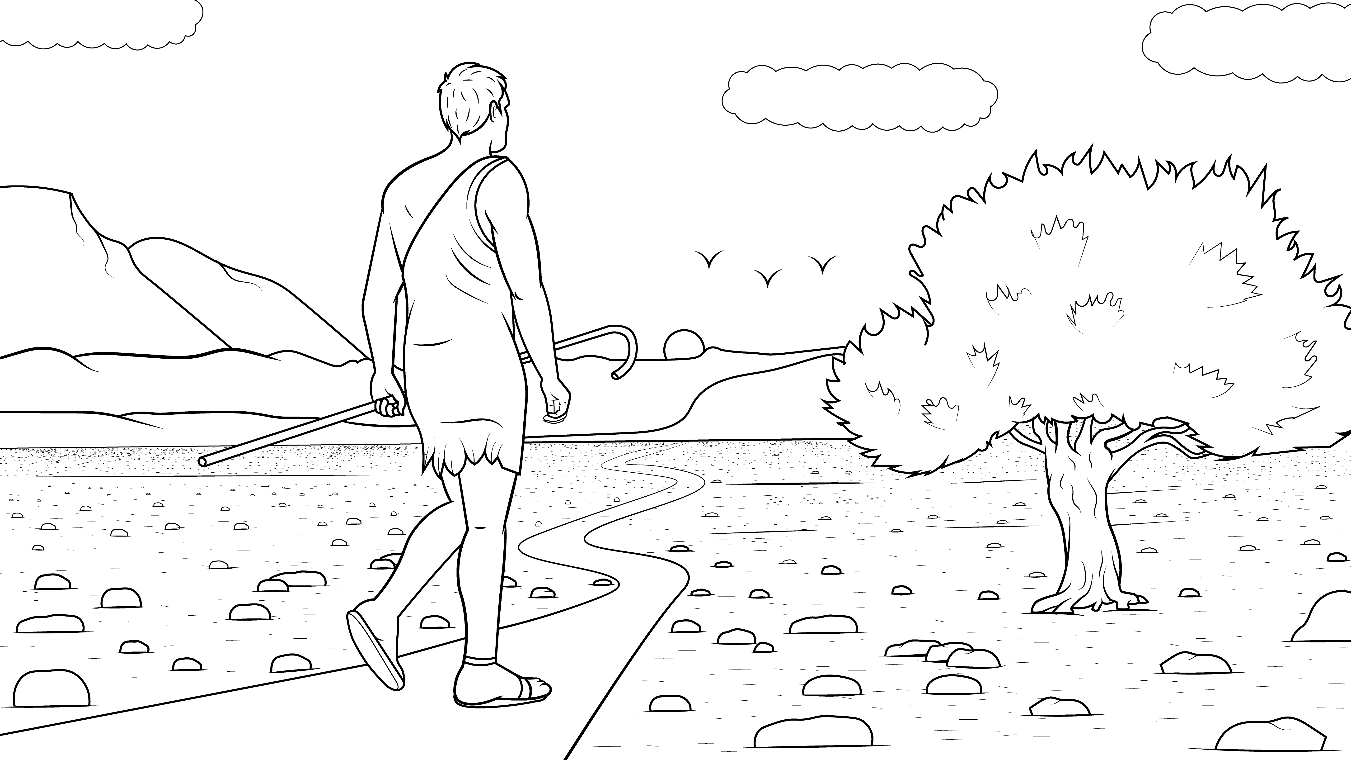 Seth looked like the dad…
and went on the best path.
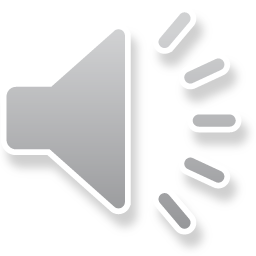 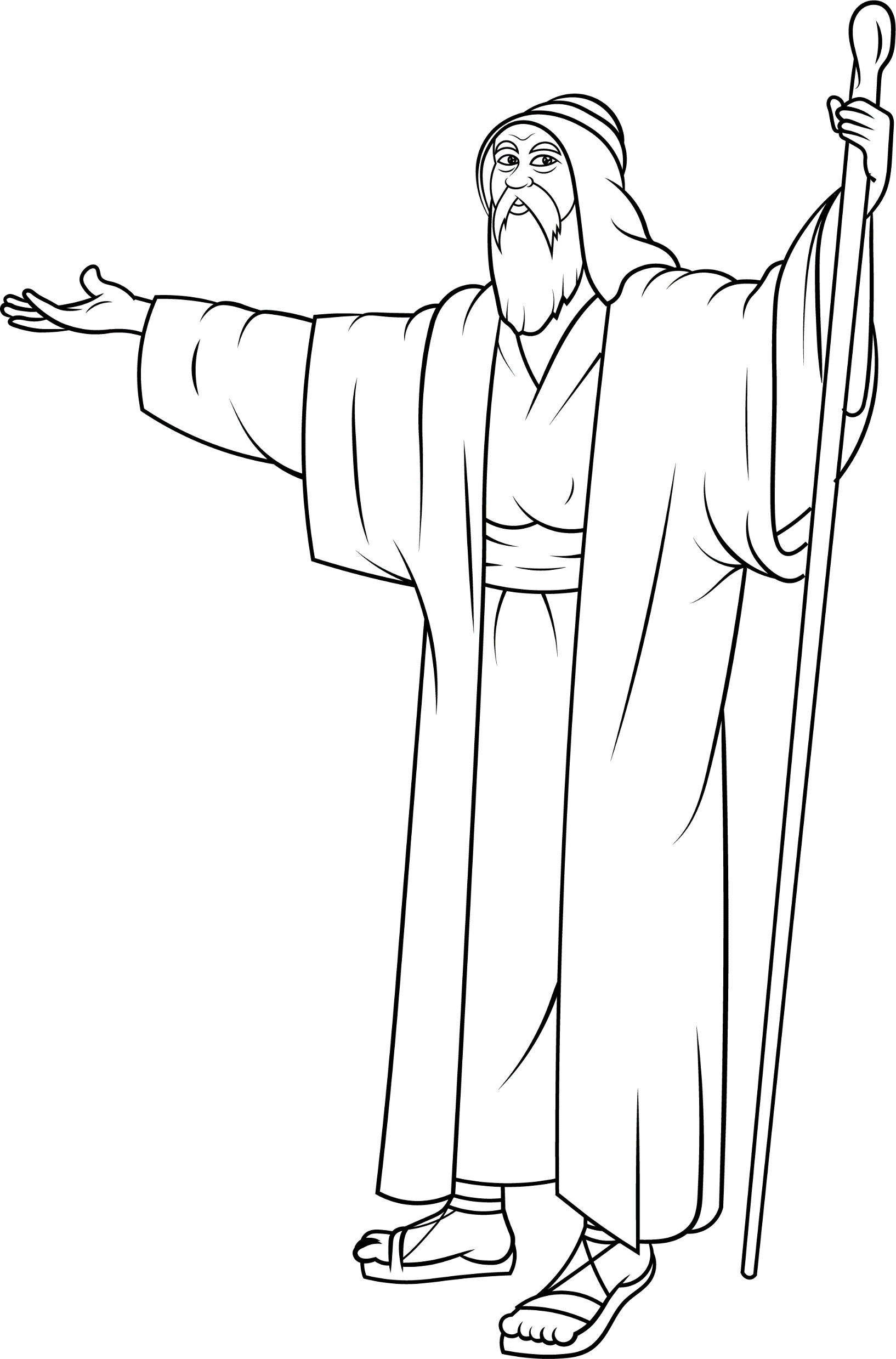 Through thick and thin times, Seth lived to be 930 years old!
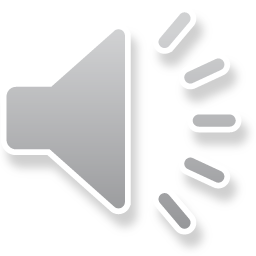 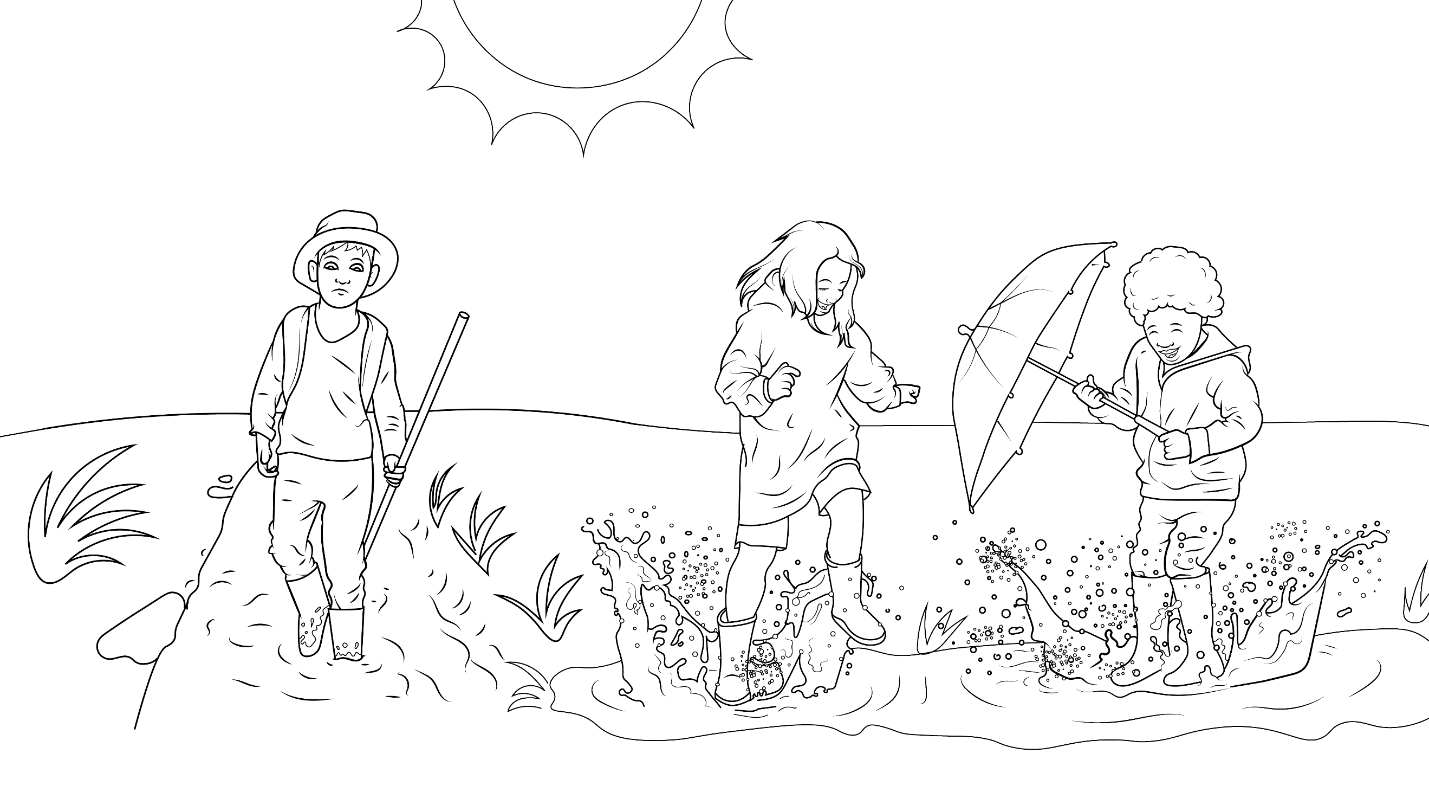 God will be with us in thick and in thin times.
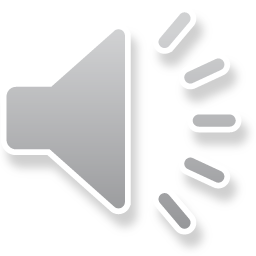 The End
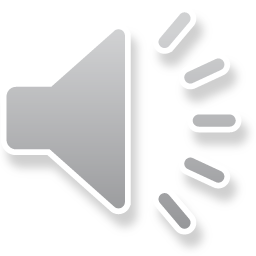 1.6 Story Without Illustrations

Thick and Thin
Genesis 4: 1-16; 25-26; 5:3-6
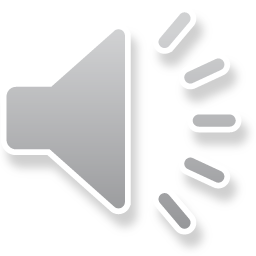 What does it mean that God 
promises to be with us 
through thick and thin?   
God will be with us in the thick times and in the thin times.
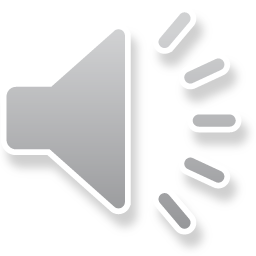 The thick times are like mud… hard, sad times when we feel stuck.
The thin times are like water. 
It is fun and easy to walk through water.
Thin times means when life is easy.
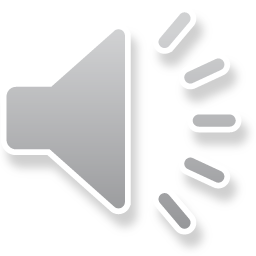 Adam and Eve had 
thick and thin times.
With God’s help, 
this mother and father had a kid.   
His name was Cain.
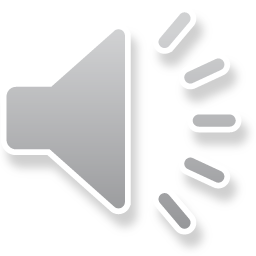 Then the mother had another kid, another brother.
His name was Abel. They grew up, but… Cain killed Abel!
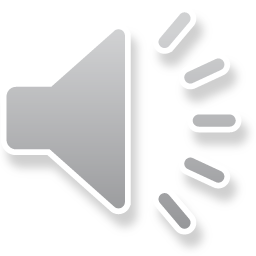 That was a thick time for both of them, mother and father.
Then, the mother and father had another kid… Seth.
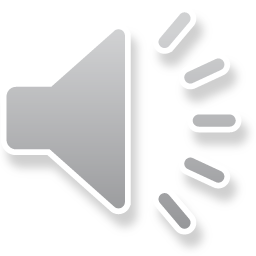 This brother, Seth, was not like the other brothers.
Seth looked like the dad and went on the best path.
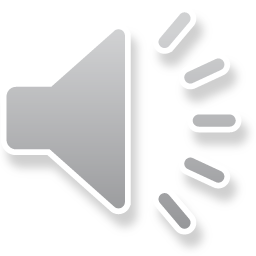 Through thick and thin times, Seth lived to be 930 years old!
God will be with us in thick and in thin times.
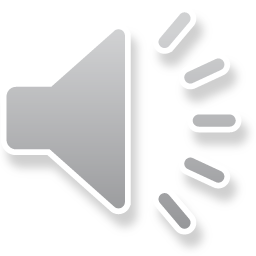 The End
Story: Carol Hale
Illustrations: Ivan Mader
Power Point arrangements: Steve March
www.EasyReadEnglish.com
www.EZReadEnglish.org/lower-levels